1. SALUER
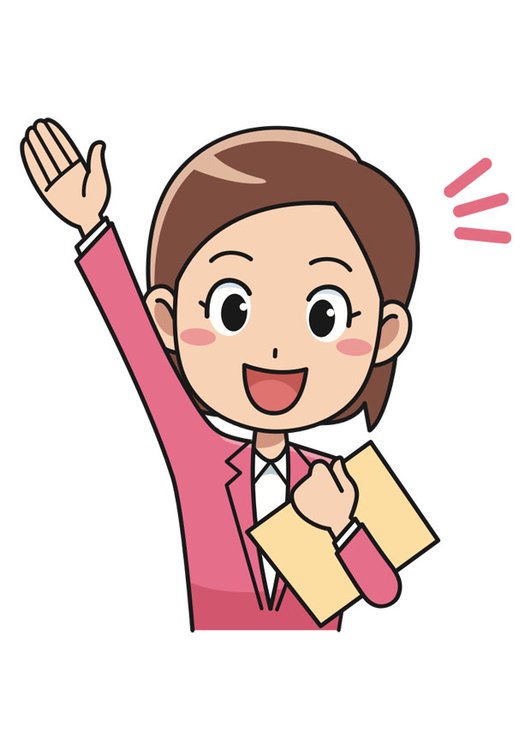 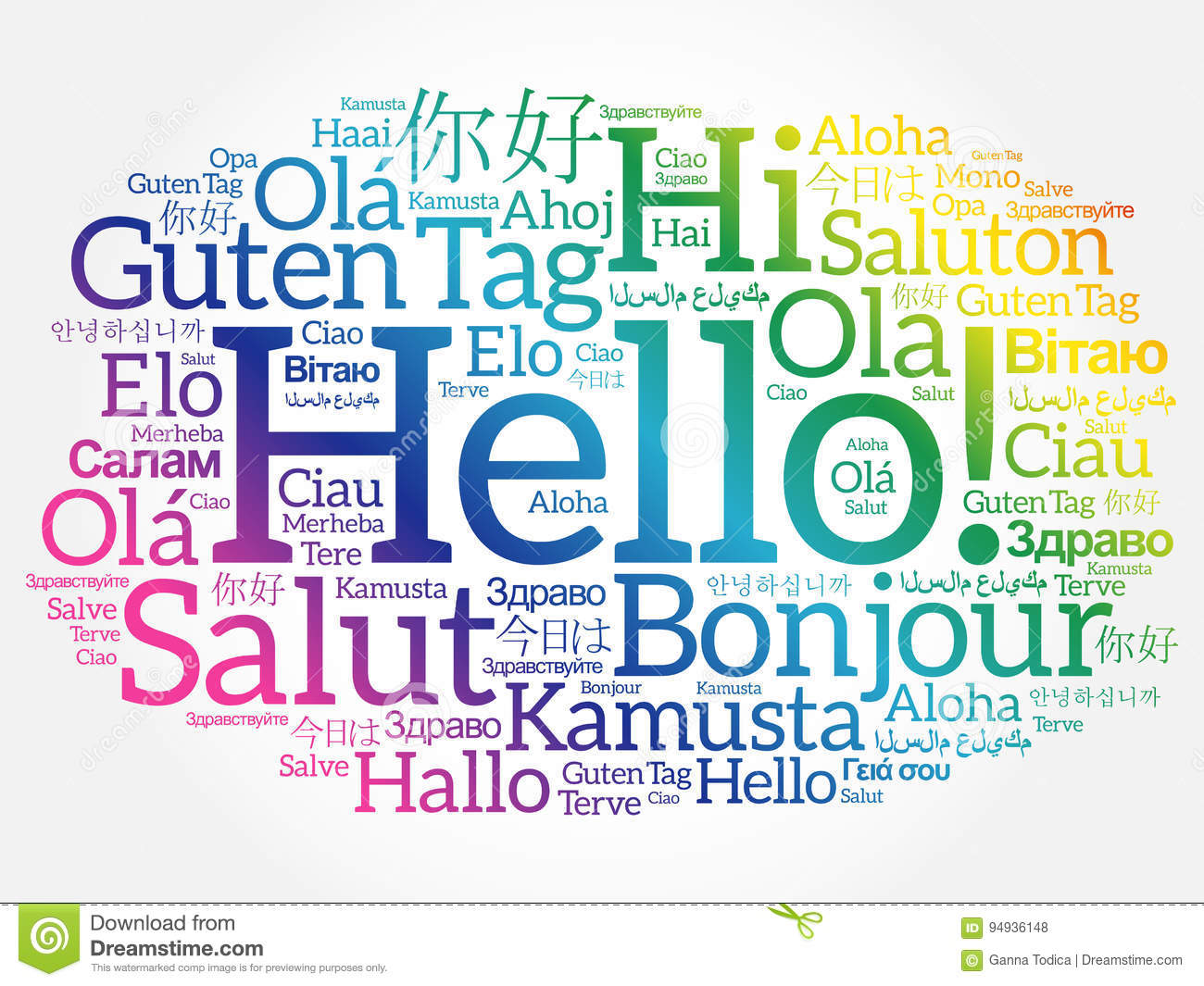 BONJOUR
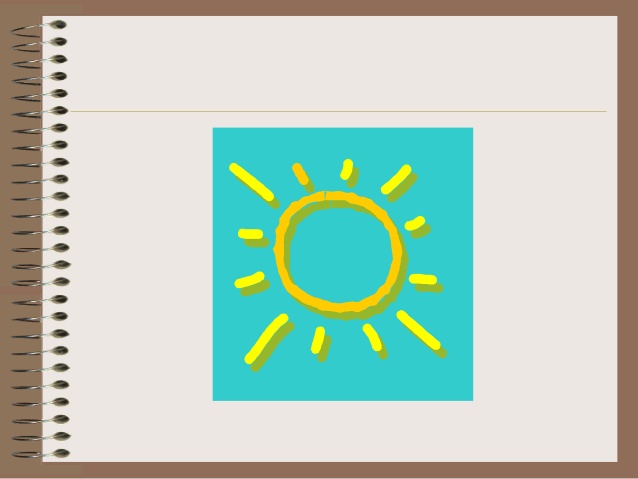 Bonjour Madame !
Bonjour Monsieur !
BONSOIR
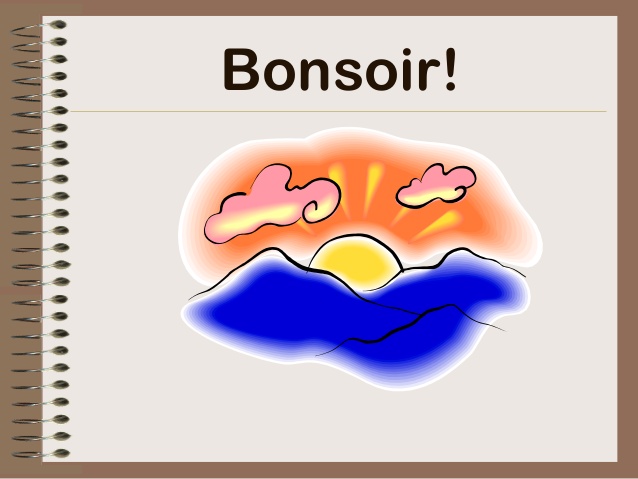 Bonsoir Monsieur !
Bonsoir Madame !
Révisions
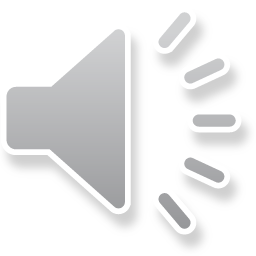 Bonjour!
Bonjour Monsieur !
Bonjour Madame!
Bonjour  Paul!
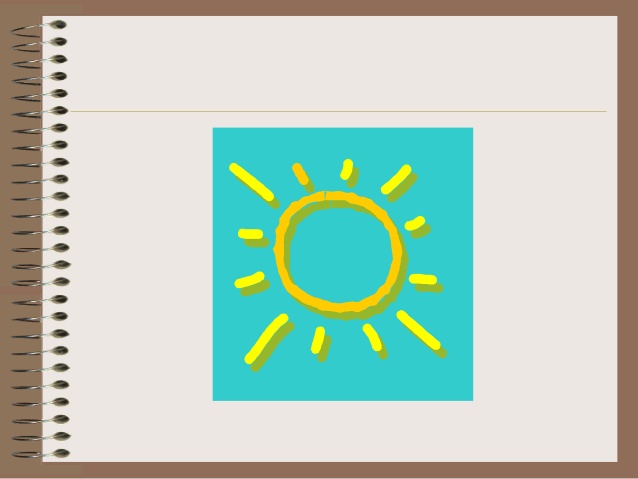 Bonsoir!
Bonsoir Monsieur!
Bonsoir Madame!
Bonsoir Marie!
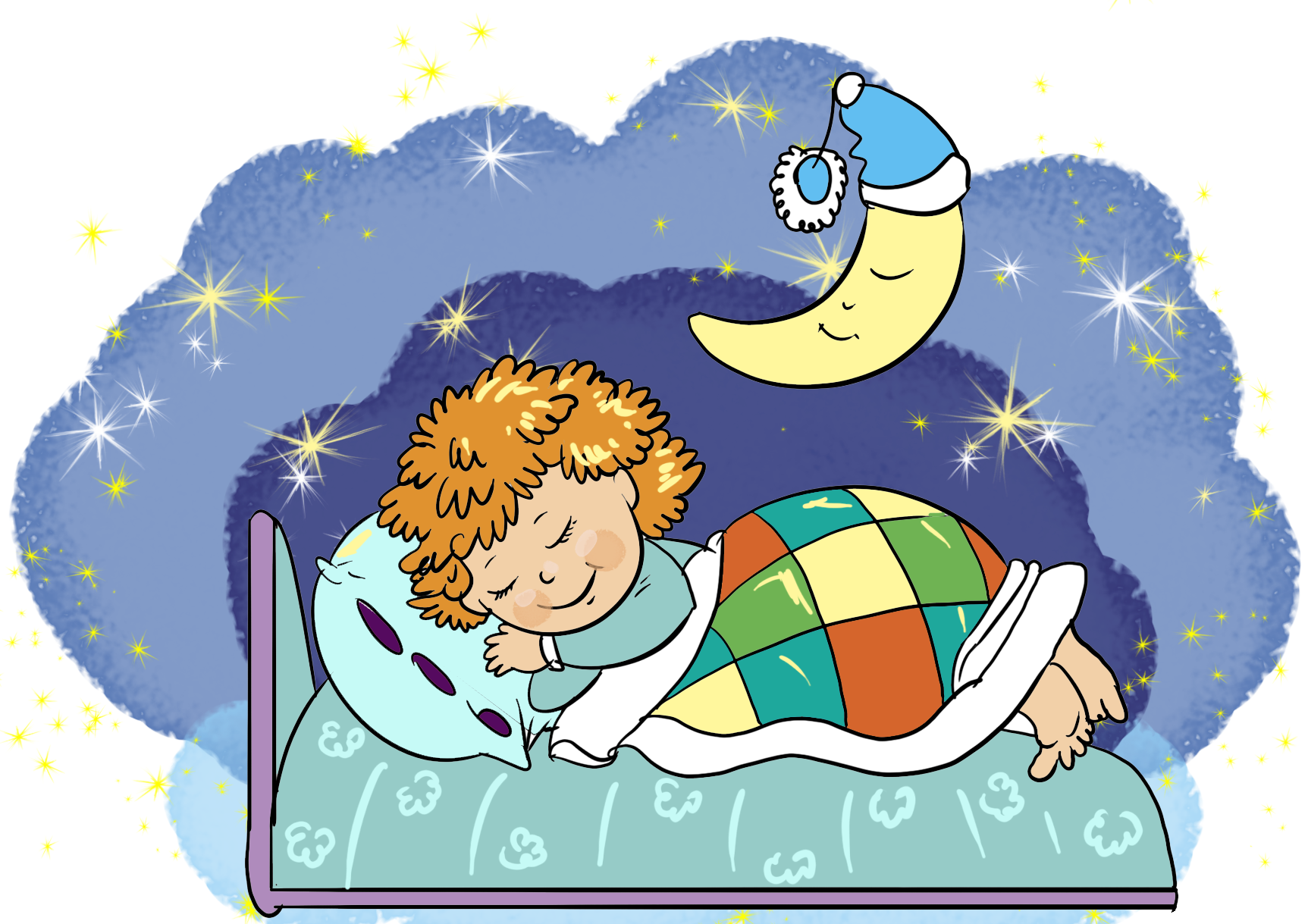 Bonne nuit !
Bonne nuit, Christine!
Bonne nuit, les enfants!
Source : manuel Je parle, tu parles… nous parlons! Fle A1-A2, éditions ELLIPSES
2. Dire bonjour
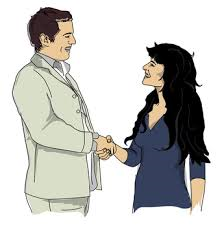 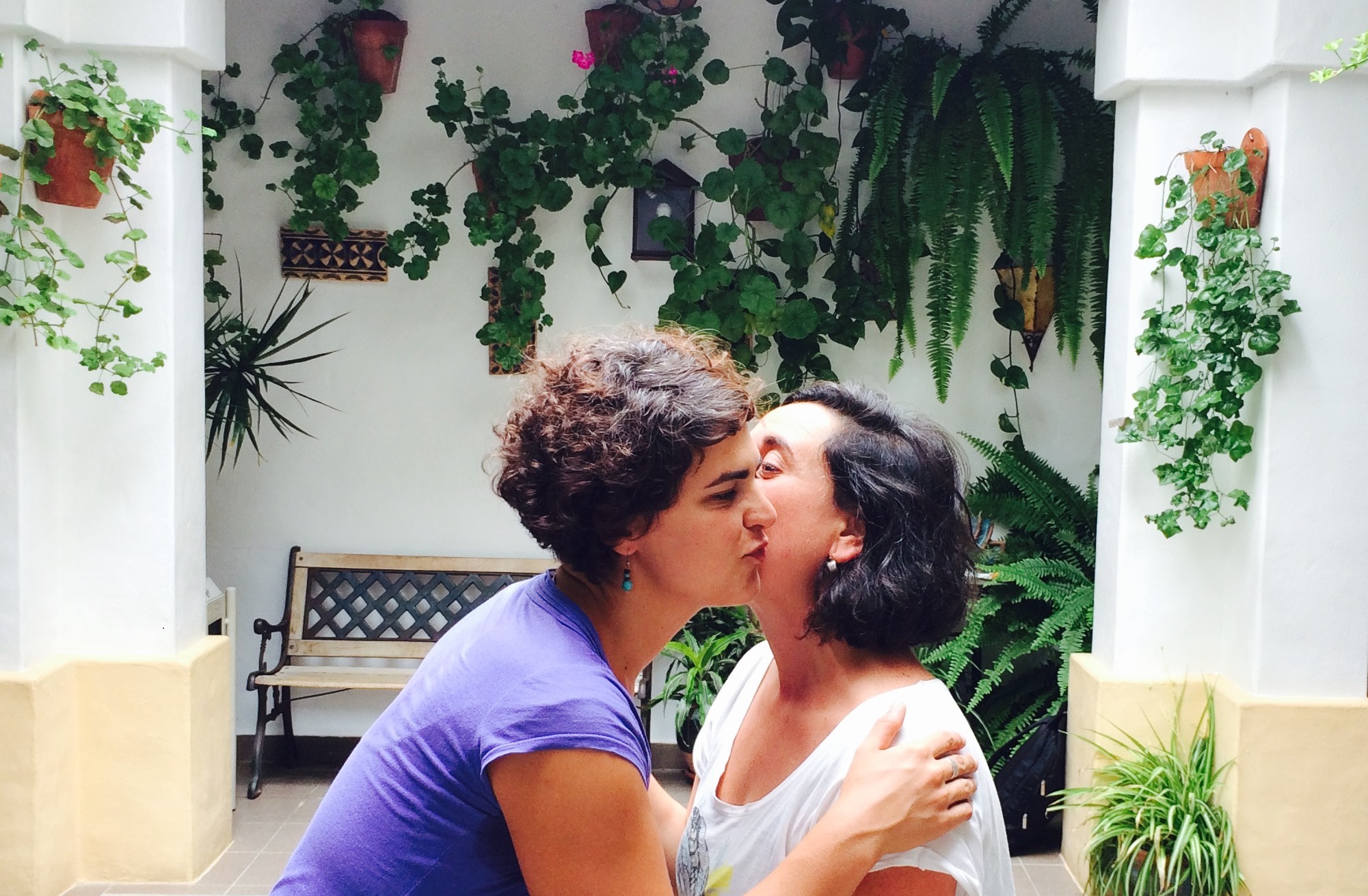 Dire bonjour/bonsoir – de manière formelle
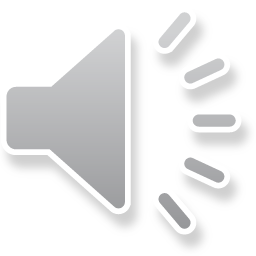 Bonsoir Monsieur Merle ! 
Comment allez-vous ?
Bonsoir Madame  Dupuis!
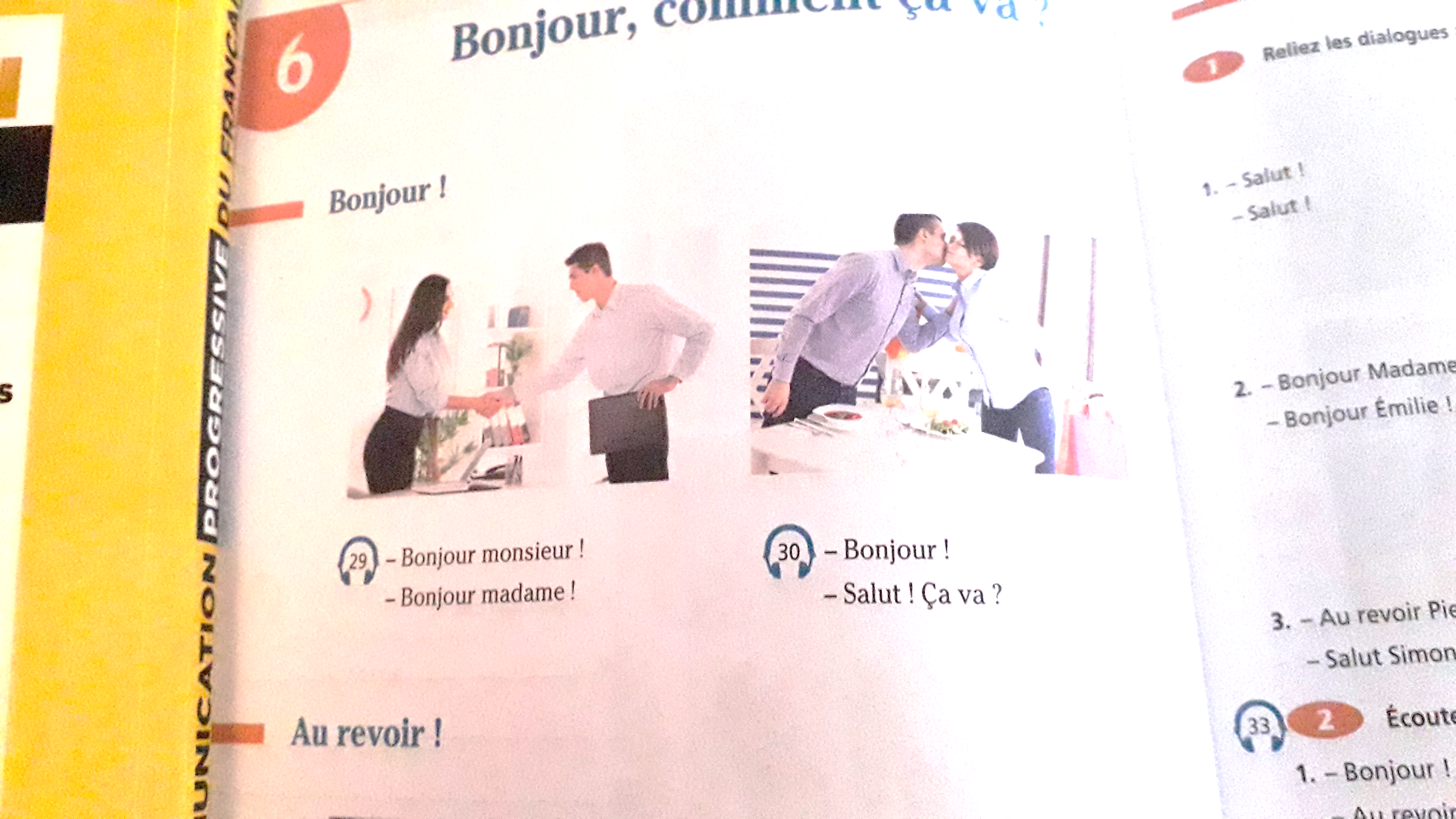 Très bien, merci !
Je vais bien, merci, et vous ?
Source : manuel Je parle, tu parles… nous parlons! Fle A1-A2, éditions ELLIPSES
Dire bonjour – de manière informelle
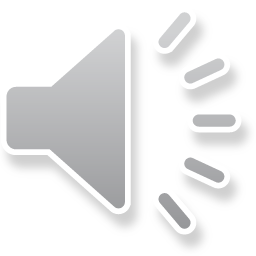 Bonjour Paul !
Salut Anne ! Comment vas-tu ?
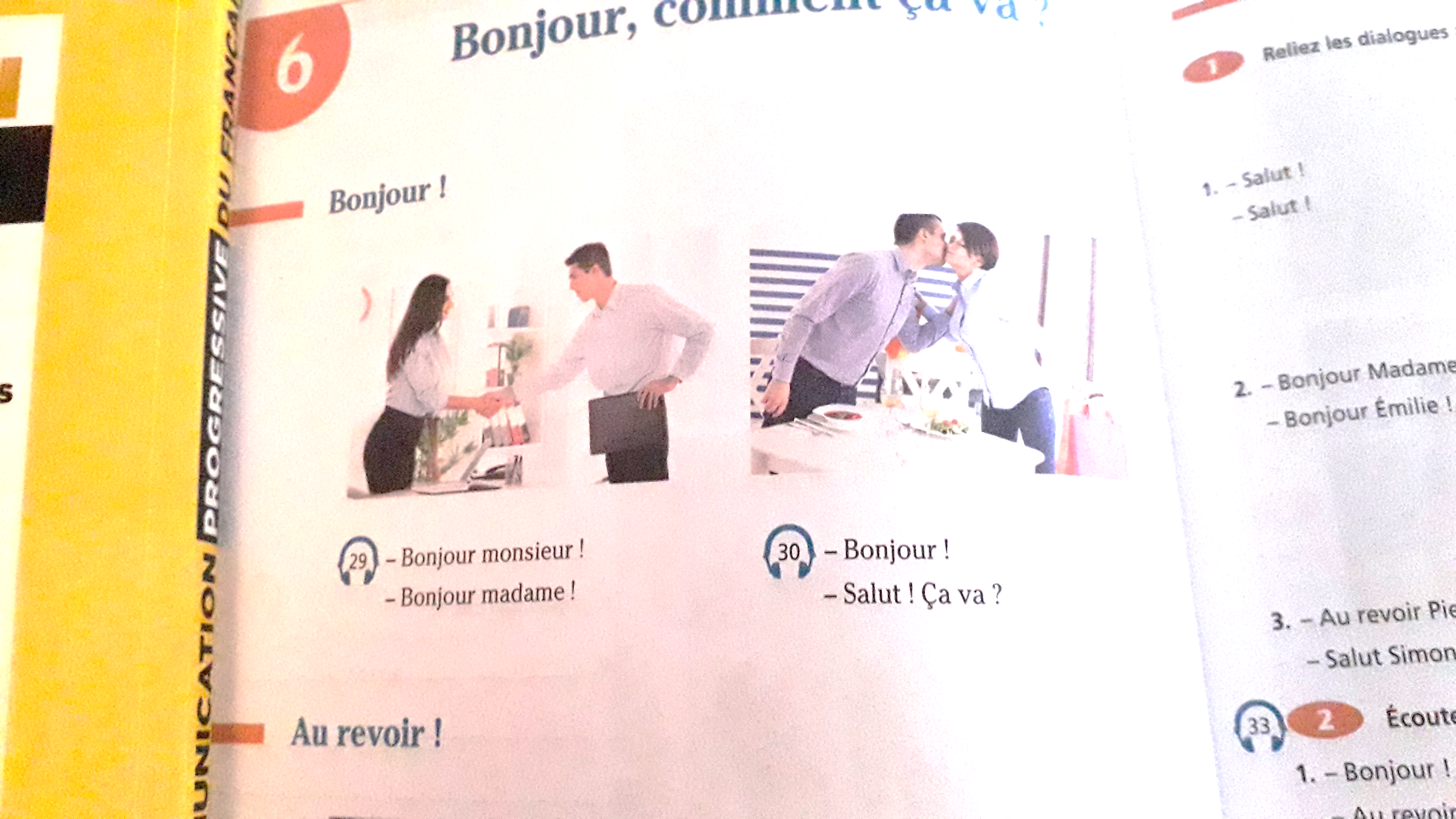 Ça va! 
Et toi ?
Ça va, merci !
Source : manuel Je parle, tu parles… nous parlons! Fle A1-A2, éditions ELLIPSES
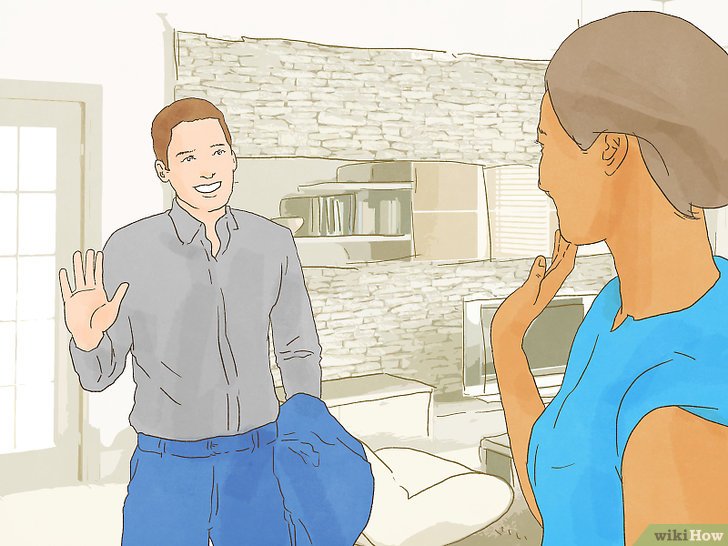 3. Dire au revoir
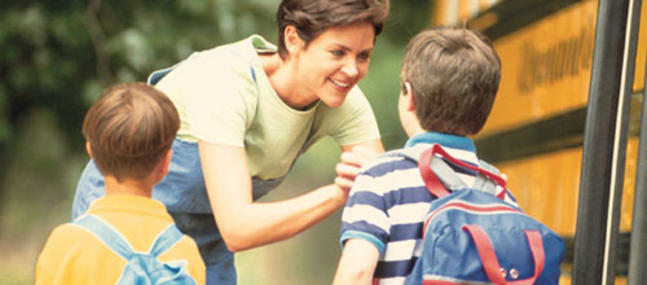 Au revoir Monsieur !
Au revoir !
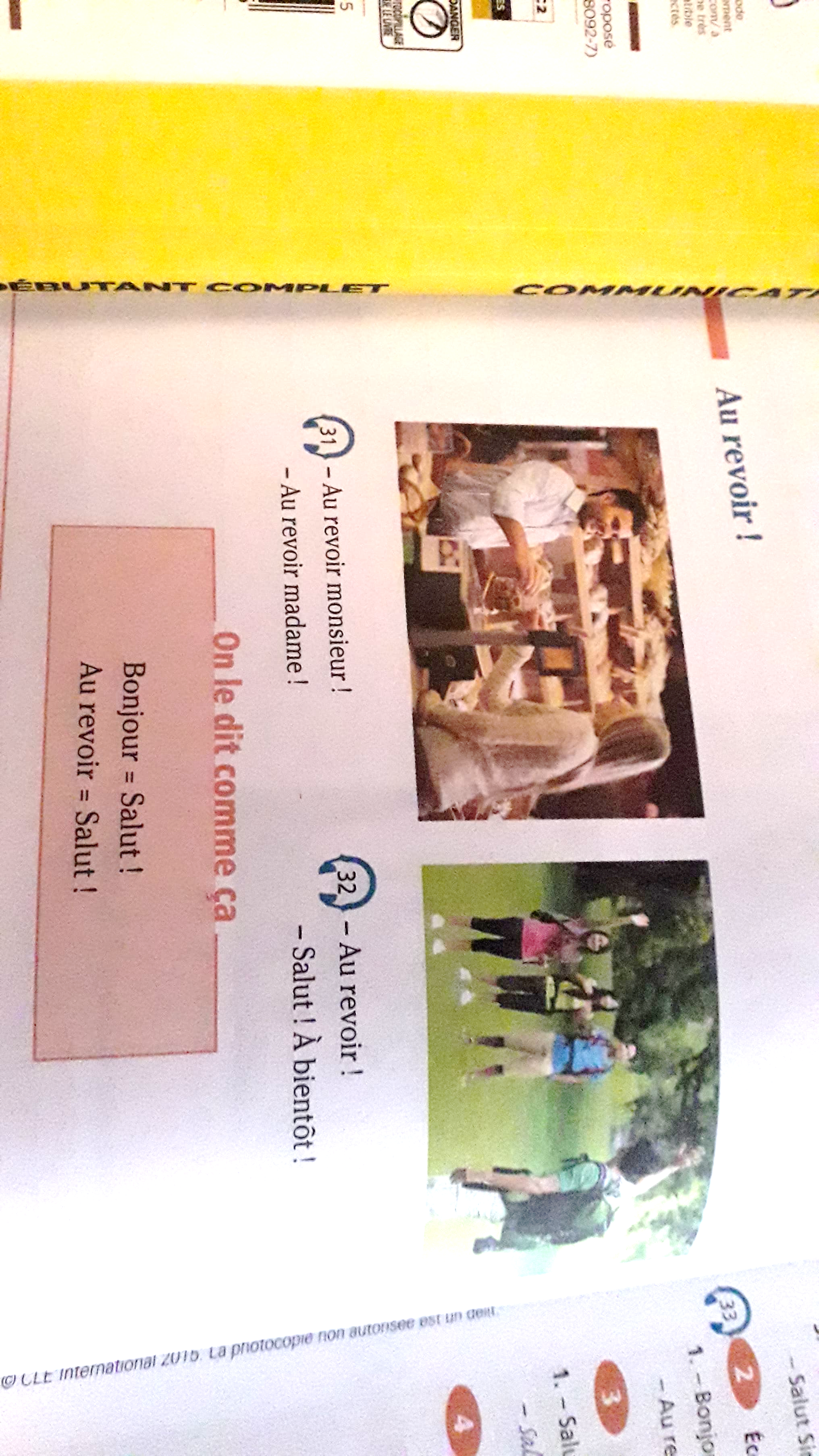 Au revoir Madame !
Salut ! À bientôt !
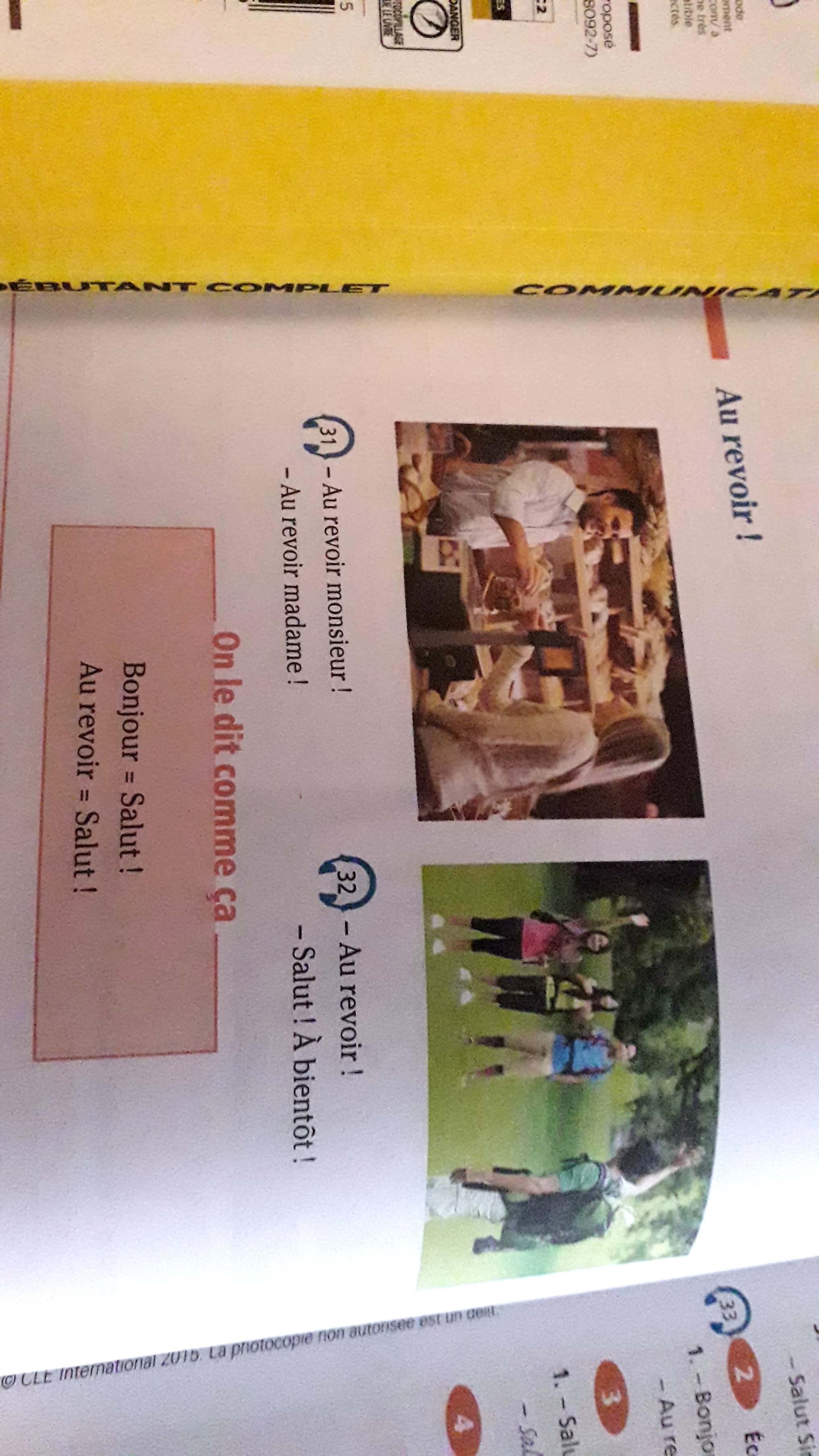 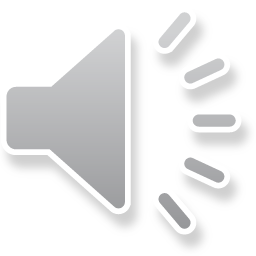 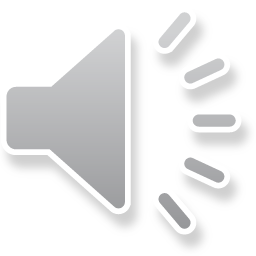 De manière informelle
De manière formelle
Bonjour = Salut !
Au revoir = Salut !
Source : manuel Vocabulaire progressif  du français A1.1 – Débutant complet, éditions CLE INTERNATIONAL
Audio 31 et 32
4. Comment ça va?
Informel
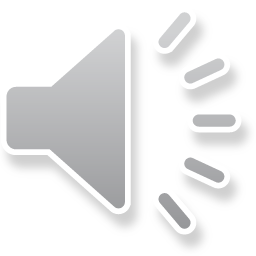 Comment vas-tu?
Très bien! Et toi?
Ça va bien!
Comment ça va?
Ça va bien, merci et toi?
Ça va bien!
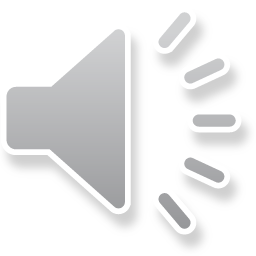 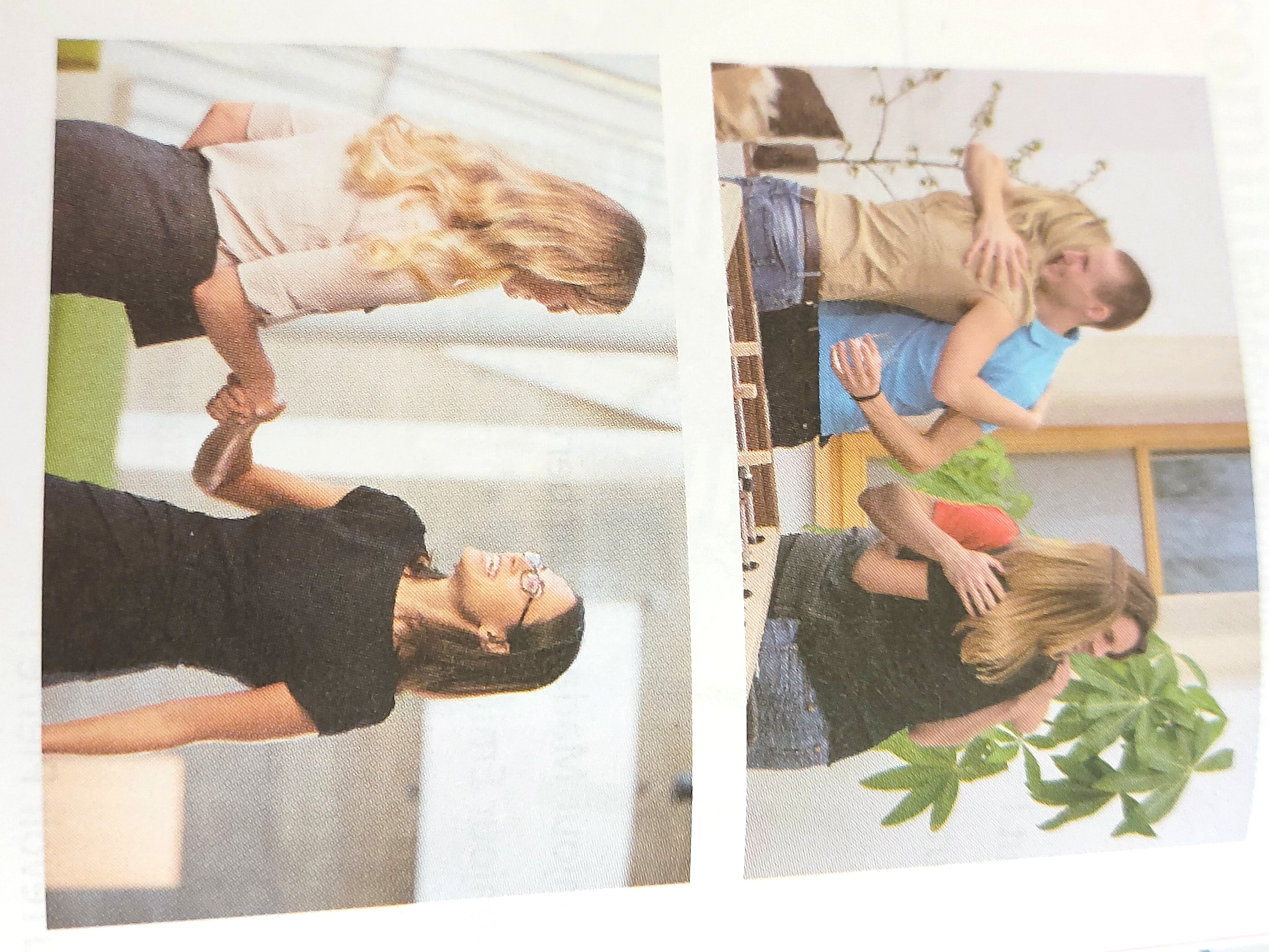 Formel
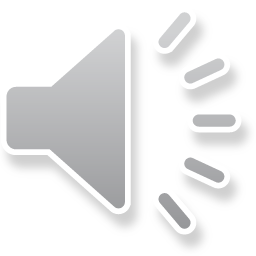 Comment allez-vous?
Bien, merci. Et vous?
Ça va bien!
Source : manuel Vocabulaire progressif  du français A1.1 – Débutant complet, éditions CLE INTERNATIONAL
Audio 34, 35 et 36
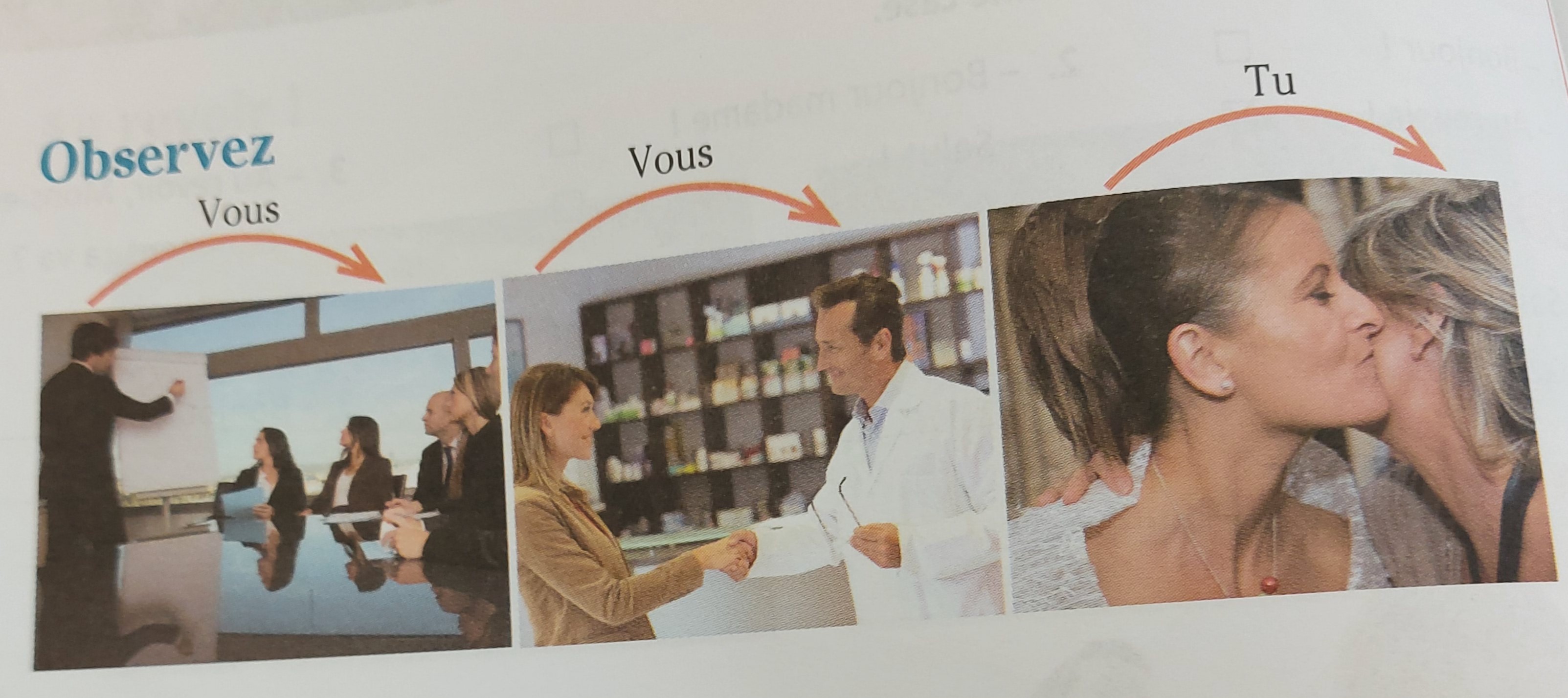 Tu, toi:
À un ami
À une personne de ma famille
Vous:
À un commerçant
À son chef
À un inconnu
Source : manuel Vocabulaire progressif  du français A1.1 – Débutant complet, éditions CLE INTERNATIONAL